Project 25 Overview 
Stephanie Montgomery
Vice-President, Technology and Standards, TIA
Project 25 Background
Project 25 suite of over 85 standards and systems bulletins



Core Definition documents are those TIA-102 standards documents that enable manufacturers to independently develop and implement interoperable equipment. 

Test documents are those TIA-102 standards documents that enable manufacturers to verify that their product implementation adheres to the respective core definition documents in a consistent manner
TIA-102 STANDARDS DOCUMENTS
CORE DEFINITION DOCUMENTS
USED TO ENABLE DEVELOPMENT
TESTING DOCUMENTS
USED TO VERIFY IMPLEMENTATION
[Speaker Notes: This effort celebrated it’s 25th anniversary this year.]
Project 25 Background
Goals of Project
Interoperability
Spectral Efficiency through digital technology 
Competition in system life-cycle procurements
Graceful migration 
User-friendly equipment
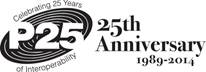 Features of P25
User needs
Started by end-users
Scalability –
High-density populated areas
Low density area
Long range 
Provides Interoperability between products and first responder Agencies
Project 25 Steering Committee (users)
APCO P25 InterfaceCommittee (users & manufacturers)
Telecommunications IndustryAssociation (TIA), TR.8 Committee(s)
Deployment of Technology
Project 25 is the predominant public-safety technology in the United States
Accepted in 83 countries as a public-safety standard
Key Future of Project 25
Encryption of Air interface
Currently voice and data but not control signaling
Evolution continues as user needs and technology factors change
For more information see
www.project25.org
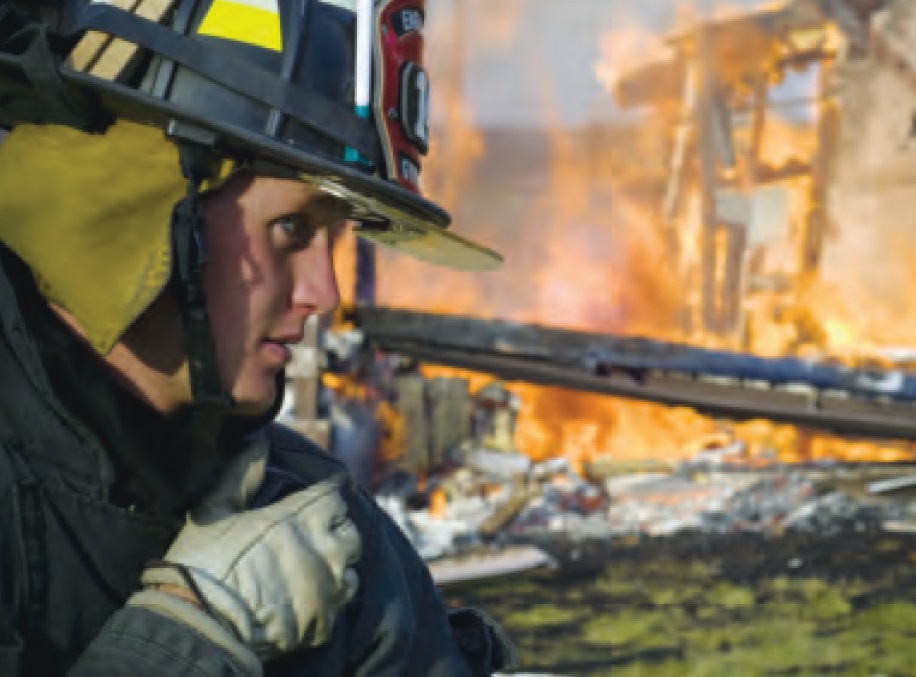 Other TIA Activities
Planning for a connected global community
TIA committees have standing liaisons with other organizations to ensure that FirstNet future planning can work with P25 technologies
Joint development with ATIS of cellular standards supporting text messaging to the PSAP
Thank You!